Welcome in nursing college
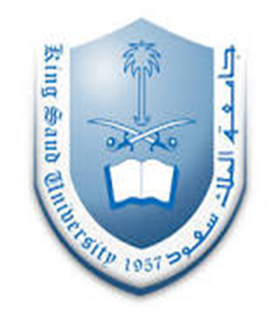 KING SAUD UNIVERSITY
College of Nursing
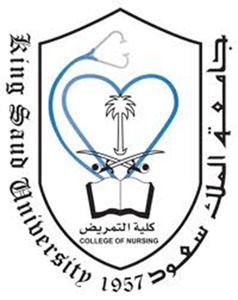 Vision of the College: 
To be a center of excellence, nationally, regionally and internationally, in nursing education, research, and community services.
Mission of the College: 
Through distinguished quality education and scientific research, the college of Nursing prepares students to be competent in their professions, health organizations, and communities.
Course: NURS 211 INTRODUCTION TO NURSING PROFESSION

Semester: 1nd   semester 
Credit Hours: 2 credits
Faculty: Dr. Abdualrahman Alshehry, Ph.D.,MSN,CCRN,BSN,RN 
Email : abdalshehri@ksu.edu.sa 
Webpage: fac.edu.sa/abdalshehri
[Speaker Notes: yy]
Course Description
This course introduces students to the concepts and roles of professional nursing. 
It emphasis is on the caring role of the nurse and the importance of interpersonal communication. 	The course also focuses on the past and current history of nursing and the influences.
Objectives
At the end of the course, the students will able to:
Describe the breadth and variety of roles, professional knowledge, and characteristics integral to a baccalaureate prepared nurse.
Examine the development of nursing as a profession.
Explain the relationship of nursing to other health professions and the health care system.
•Distinguish between the different educational preparations for various levels of nursing practice.
•Describe the health care system and the factors that influence the delivery of health care.
•Describe the phases of the nursing process.
•Understand the need for continued personal and professional growth in nursing.
Midterm – 60 marks 
	Learning Related Activities – 5 marks
		Attendance (60%) = 3 marks 
		Homework  (20%)  = 1 mark
		Presentation ( 20%) = 1 mark 
	1st Midterm Exam	 - 20 marks
	2nd Midterm Exam - 20 marks 
	Quiz 			 - 15 marks 
			Q#1 -  5 marks
			Q#2 – 5 marks
			Q#3 – 5 marks 
Final – 40 marks 
	Final exam – 40 marks 

Total = 100Marks
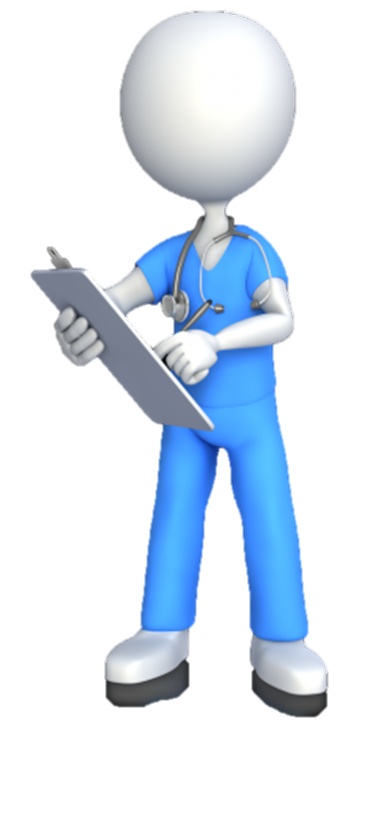 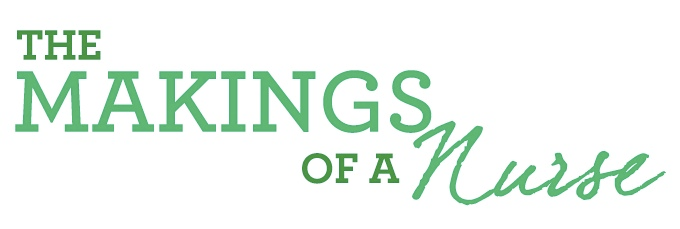 Nursing Defined By:
Florence Nightingale
The act of utilizing the environment of the patient to assist him in his recovery" (Nightingale, 1860).
Nightingale considered a clean, well-ventilated, and quite environment essential for recovery. 
Virginia Henderson
The unique function of the nurse is to assist the individual, sick or well, in the performance of those activities contributing to health or its recovery (or to peaceful death)".
Canadian Nurses Association (CNA)
Described nursing practice as a dynamic, caring, helping relationship in which the nurse assists the client to achieve and obtain optimal health

American Nurses Association (ANA)
 "Nursing is the diagnosis and treatment of human responses to actual or potential health problems".
Origin: of NURSING
late Middle English: contraction of earlier nourice, from Old French, 
from late Latin nutricia, feminine of Latin nutricius ‘(person) that nourishes’, 
from nutrix, nutric- ‘nurse’, from nutrire ‘nourish’.
Common Themes in these Definitions
Nursing is
•  A profession  
•  Caring.
•  An art.
•  A science.
•  Client centered.
•  Holistic 
•  Adaptive
Concerned  with health promotion, health    maintenance, and 	health restoration. 
A helping profession.
Components of Appropriate Definitions
Any appropriate definition of nursing must reflect:
•  What is the nature of nursing?
•  What is the purpose of nursing profession?
•  What is the domain of nursing profession?
•  What is the focus of nursing profession?
What are the types of nursing interventions?
What are the roles that a professional nurse can play in the health care system?
Who are the clients of nursing profession?
Who are partners of nurses in the process of care provision?
What is not nursing?
Nature of Nursing
Nursing is profession as opposed to occupation,
Intellectual (as opposed to physical)
•  Body of knowledge through research
•  Practical as well as theoretical
•  Highly specialized professional education
•  Strong internal organization of members
Nursing is: 
 A Science
A practice
An art
Purposes of Nursing
To promote health, healing, growth and development, 
•  To prevent disease, illness, injury, and disability.
When dealing with ill or disabled people
To minimize distress and suffering
To enable people to understand their disease treatment and  its consequences. 
To enable people to cope with their disease or disability.
When dealing with people who are approaching death 
 To maintain the best possible quality of life until its end.
Nursing is not Medicine
Nursing uses a similar body of knowledge of medicine (i.e. BIO, psych, chemistry, etc ….)
Medicine diagnosis, to cure
Nursing diagnosis to facilitate change
Nursing holistic wellness focus
Similar to medicine, nursing is a science based on theories supported by research that defines, describes and directs practice
Historical Background of Nursing
Objectives
Describe the historical background on nursing profession
Illustrate how Islam contribute to nursing 
Discuss historical improvements of nursing profession in Saudi Arabia
Historical Background of Nursing
Nursing has a history as long as that of human kind. 
Human beings have always faced the challenge of fostering health and caring for the ill and dependent. 
Uprichard (1973) described the early history of nursing using three images: 
The folk image
The religious image, and 
The renaissance image.
The Folk Image of Nursing
The Nurse as Mother
The early development of nursing was rarely documented, so we must speculate about its character from what we know of early civilizations. 
The nurse was generally a member of the family or, if not, then a member of the community who demonstrated a special skill in caring for others. 
Nursing in this perspective was seen largely as a feminine role an extension of mothering.
The Religious Image of Nursing
The Nurse as God’s Worker
In the Bible, a woman named Phoebe is identified as the first deaconess, a word meaning servant or helper. Deaconess cared for widows, orphans, and the sick. 
In the middle Ages, the traditional role of the religious groups in caring for the ill was continued by various orders of monks and nuns. 
Women of bad reputations
Poor, single women with no family or hope of marriage
Prisoners, servants and slaves
During this time, unfortunately, the knowledge of hygiene and sanitation gained by Greek, Roman, Egyptian, and other ancient civilizations was forgotten. There was no growth or development in knowledge regarding care of the sick.
Nursing in Islam
The Muslim religion has a similar tradition of service to others in the name of God. 
Rofiada al Islamiah, who cared for the sick and injured, is considered the mother of nursing in the Mideastern Muslim countries
She trained women and young girls in the art of nursing and nursed the sick and wounded during times of war.
The duties of the nurses in times of war were to provide water for the sick and wounded, tend to their injuries, give medicine as needed, provide comfort measures and transport the dead back to Madinah
In following years, the writings of Hippocrates and Galen were translated to Arabic
Nursing was improved alongside medicine during the Muslim empire.  
Hospitals were built and an extensive Materia Medica was built
Rufayda Al Islamiya
Accomplishments of Rufayda Al Islamiya
She devised the first nursing code of conduct and ethics based on Islam
She established clinics in the Mosque
She is the founder of the first school of nursing for women
Characteristics of Rufayda Al Islamiya:
Kind and empathetic
A capable leader and organizer
Able to mobilize others
Clinical and training skills
Did not confine her nursing to the clinical situation and went out in the community
Nursing prior to the late 1800s
Required no specialized training
Paid badly, if at all
Was considered unrespectable
Carried out under terrible conditions
Was NOT regarded as A profession
Often did little to help patients recover
The Renaissance Image of Nursing
The Nurse as Servant
There was a radical change from the image of the selfless nurse that had developed in the Middle Ages. 
Care of the ill was delegated to servants and those unable to find any other means of support. 
The hospitals of this time were overwhelmed by deadly disease and filled with death; those who worked in them were seen as corrupt and unsavory.
The Emergence of Modern Nursing
Nursing as a profession
Emerged in late 19th century
Credit is given to Florence Nightingale
Florence Nightingale
She was born in 1820 and died in 1910
Born in Italy to wealthy English parents
Frustrated by lack of options for women of her social background
Defied parents and society and traveled to Germany and throughout Europe to train as a nurse
Her big opportunity came when the Crimean war broke out in 1854
Florence Nightingale During Crimean War
Secretary of War asked her to go take charge of the hospital at Scutari in Turkey.
Nightingale showed up with 38 trained nurses and faced a death rate of 40%
Nightingale found that conditions in the military hospitals were abominable. The absence of sewers and laundry facilities, the lack of supplies, the poor food, and the disorganized medical services contributed to a death rate of more than 50% among the wounded.
Florence Nightingale Accomplishments
She established cleanliness and sanitation rules 
Patients received special diets and plenty of food
Improved water supply
Patients received proper nursing care
Nightingale established a reputation which allowed her to improve nursing standards at home
Nightingale’s strong statements about the role of nurses and their need for lifelong education are still quoted widely today
Florence Nightingale Accomplishments (cont.)
Established nursing school at St. Thomas’ Hospital, London.
By 1887, had her nurses working in six countries and U.S.
Developed basic philosophy re: the profession of nursing different from other existing programs
She was a nurse, philosopher, statistician, historian, politician and more
Today she is considered the founder of modern nursing